III Съезд
 работников образования  Сибири
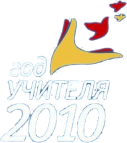 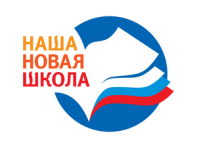 Общее образование 
как ресурс инновационного развития 
Сибири
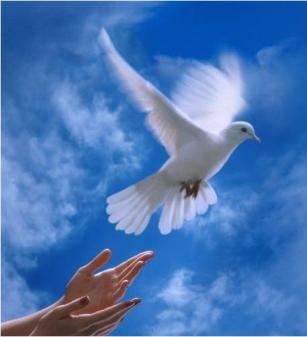 25 ноября 2010 г., 
г.Томск
Сибирь -особый мегарегион, имеющий  огромное и незаменимое значение для реализации  ключевых стратегических интересов России
Особенности социально-экономического
развития Сибири :
отдаленность от морских транспортных путей; 
глубинное внутриконтинентальное расположение; 
значительная площадь (30,0% от территории России). Средняя плотность населения – 3,8 чел/кв. км, что примерно в два раза меньше плотности населения в РФ;
суровый резко-континентальный климат.
Демографические условия 
Сибири являются наиболее серьезным препятствием
 для ее экономического развития
2
В общем образовании техническим заданием
 на разработку любого действия на любом уровне  является 
национальная образовательная инициатива «Наша новая школа»
Современный учитель
Новые стандарты и технологии
Здоровые ученики
Наша новая школа
Выявление и поддержка одаренных детей
Комфортные условия
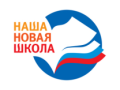 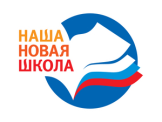 5
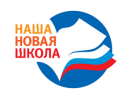 Кардинальные изменения внешних условий
Нет
Новое качество
образования
Риски, издержки
Да
Современный учитель
Новые ФГОС
Внешняя оценка качества
Новая школа
НСОТ
НПФ
Надзор и контроль
ЕГЭ
ГОУ
Подготовка 
кадров,
 аттестация
 и ПК
Условия в школе
Оптимизация
сети
Сетевое взаимодействие
Автобус
Компьютер
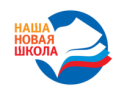 Главный инновационный потенциал
 общего образования –это учителя и  выпускники, 
готовые успешно жить в современном  обществе и развивать его
Все нововведения, все инновации 
 должны в первую очередь появляться и использоваться в школах. 

Если мы хотим 
заниматься энергосбережением, созданием «электронного правительства», сделать наше общество более открытым,  продвигать здоровый образ жизни или отказаться от пиратского программного обеспечения, -
 начинать это надо в школе.
7
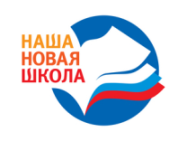 *Ни объем средств,
вкладываемых в образование, 

ни размер страны, 

ни показатели равенства образовательных возможностей не дают такой жесткой 

корреляции с результатами учащихся, как 
качество преподавательских кадров.
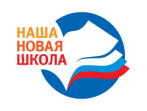 Доля педагогических и руководящих работников, имеющих высшее образование
РРФ - 82%
9
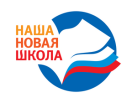 Доля педагогических и руководящих работников, имеющих высшую квалификационную категорию
РФ - 21%
10
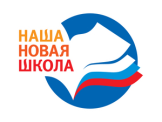 СФО – 65,1%
РФ – 64%
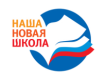 12
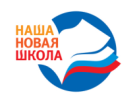 РФ – 17 %
13
* По оперативным данным региональных органов управления образованием
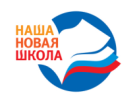 14
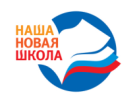 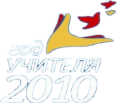 Все передовые школьные системы твердо придерживались трех принципов:
Надо, чтобы учителями становились подходящие  для этого люди.

Превращать этих людей в эффективных педагогов

Создавать систему и обеспечивать адресную поддержку таким образом, чтобы каждый ребенок имел доступ к высококвалифицированному преподаванию
15
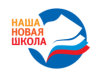 Подготовить сегодня  хорошего  учителя – это самая  долгосрочная  инвестиция
В рамках Федеральной целевой программы 
    на базе  крупных школ будут создано 100 тренировочных центров, на которых с 2011 по 2015 годы  пройдут повышение квалификации  более 80 тыс. учителей.

В каждом федеральном округе на базе крупных педагогических университетов и вузов должны быть созданы  дополнительные постоянно действующие отдельные центры по подготовке учителей средних школ.
16
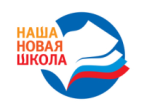 Номинальное значение 
средней заработной платы учителя
17
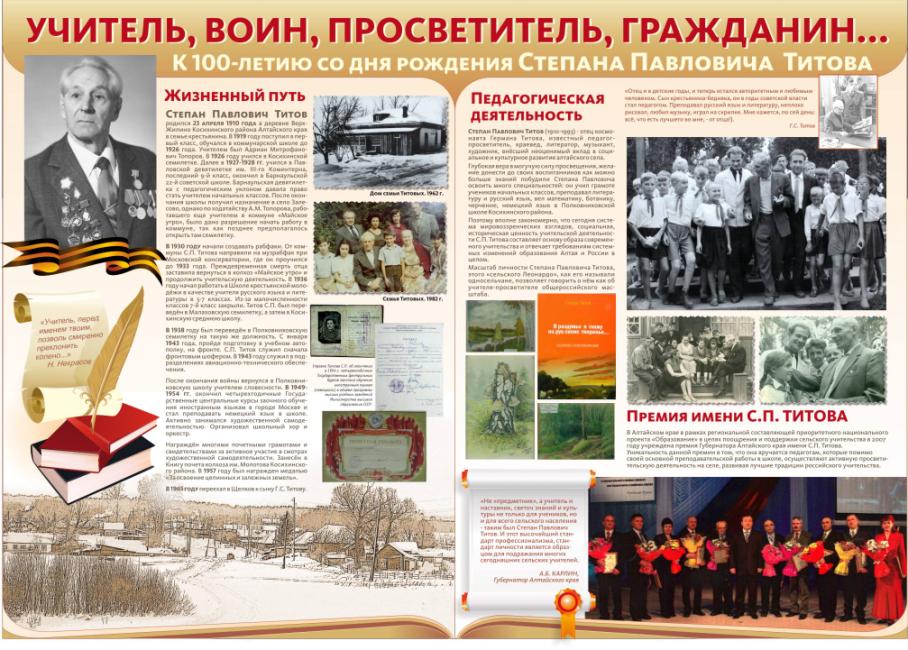 18
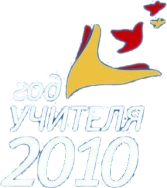 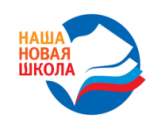 Статус учителя  = 
квалификация + личные качества и мотивация +
 отношение общества и государства +
 системы оплаты труда и стимулирования + 
социальное обеспечение
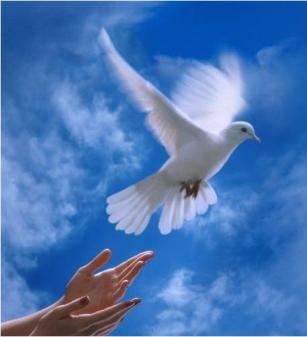 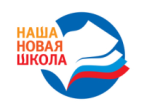 Образовательные программы общего образования в регионах СФО характеризуются вариативностью и разнообразием и по своим параметрам соответствуют среднероссийским показателям.
Это относится и  к программам повышенного уровня: наиболее высокие показатели  в Омской (26 %), Кемеровской областях (23,1 %), Красноярском крае (22,62%).
В Алтайском и Красноярском краях, Новосибирской, Томской и Кемеровской областях созданы кадетские образовательные учреждения, реализующие программы военно-патриотического образования и воспитания, физической подготовки. 
Для всех регионов характерна высокая динамика введения программ профильного обучения.   Наибольший охват такими программами сложился в Кемеровской (73,8%) и Томской (71,42%) областях, Забайкальском крае (69%).
20
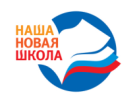 21
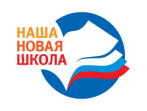 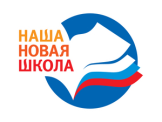 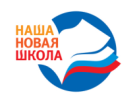 24
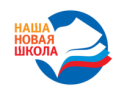 Алтайский край
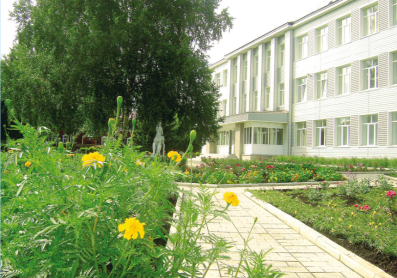 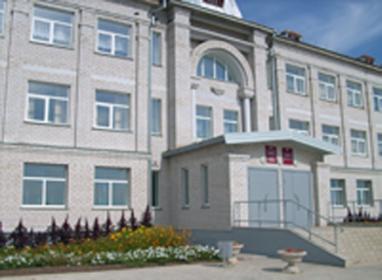 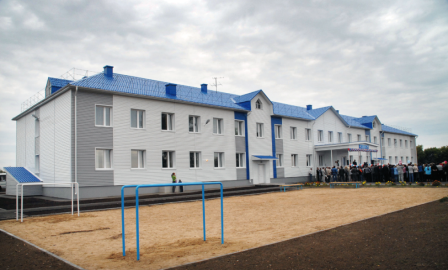 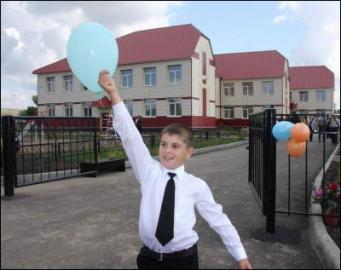 25
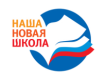 Здоровьесберегающие технологии
Условия
 в школе
Здоровый образ жизни
Здоровье
школьников
Каникулярный
отдых
Медобслуживание
Питание
26
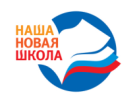 РФ – 78,5 %
27
* По оперативным данным региональных органов управления образованием
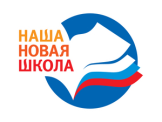 РФ – 79,9%
СФО – 79,7%
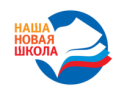 Общее образование - 2011
Новые ФГОС
Новая процедура аттестации
Дистанцион-ное 
обучение инвалидов
Школа
ФЗ №83: Реформа бюджетных  учреждений
Переход на СПО
Новое 
законода-тельство
Кардинальные изменения внешних условий
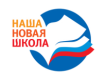 Нет
Новое качество
образования
Риски, издержки
Да
Современный учитель
Новые ФГОС
Внешняя оценка качества
Новая школа
НСОТ
НПФ
Надзор и контроль
ЕГЭ
ГОУ
Подготовка 
кадров,
 аттестация
 и ПК
Условия в школе
Оптимизация
сети
Сетевое взаимодействие
Автобус
Компьютер
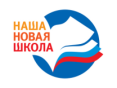 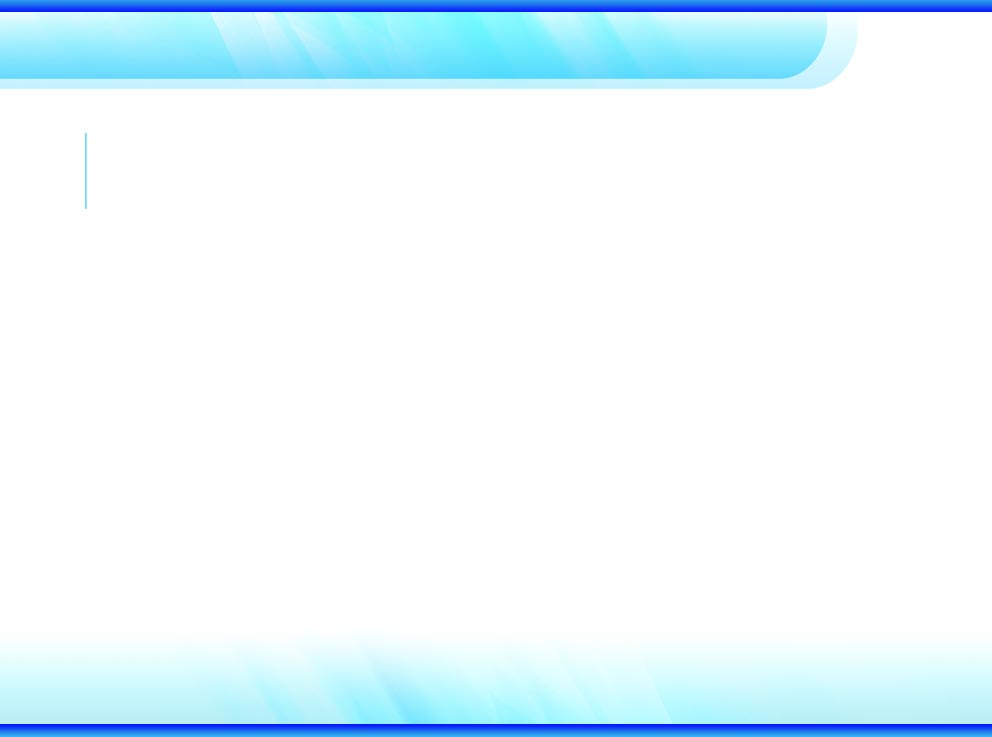 Год учителя
«…это мероприятие –
не просто дань уважения учительской профессии, хотя и это тоже.
 Я рассчитываю на то, что наступивший год станет годом начала серьезной модернизации отечественного образования»

                                     Д.А. Медведев
21.01.2010
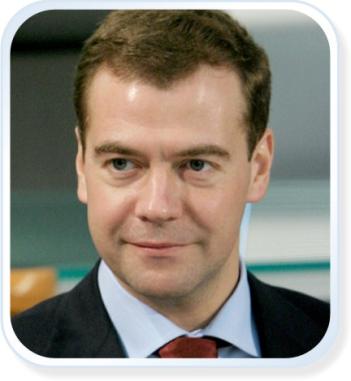 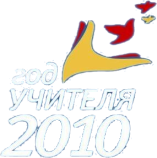 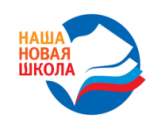 Спасибо за внимание!
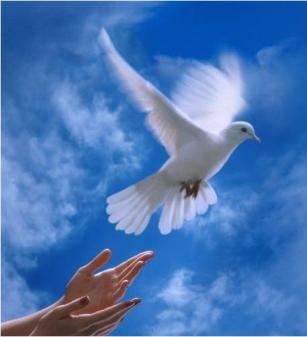